ОМСКАЯ ОБЛАСТЬ
Итоги работы молодежного сообщества
СЫПАЧЕВА ЕКАТЕРИНА – ДО «ШКОЛА ВОЖАТОГО»
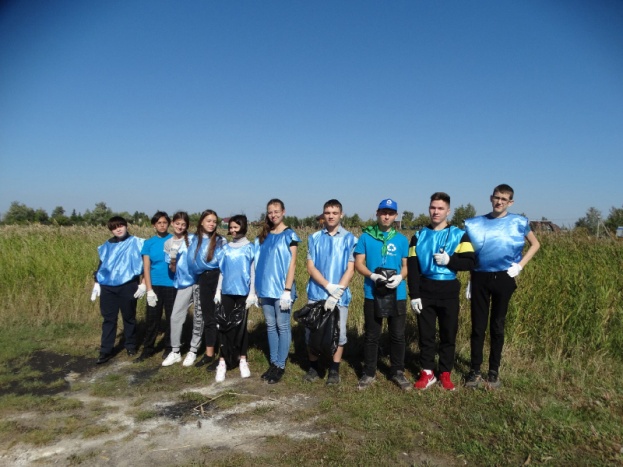 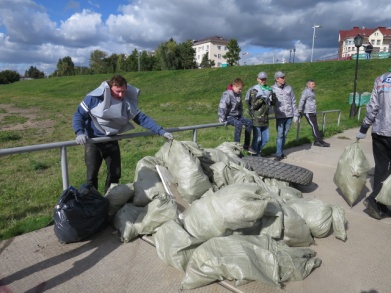 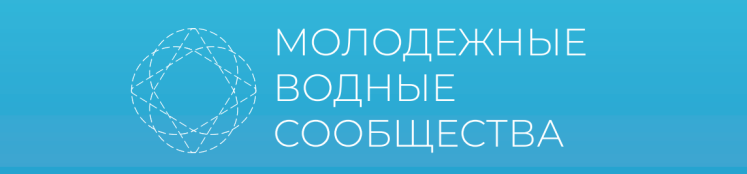 Количество мероприятий 
ЛЕТО 2022 г. – ВЕСНА 2023 г.: 
Всероссийские акции «Вода России» - 77
Научно-практические конференции – 2 
Тематические мероприятия – 4
Экоуроки – 7
Тематическая акция  (опрос) - 3
Встречи на высшем уровне (с властью) – 3
Работа волонтеров – 36 человек
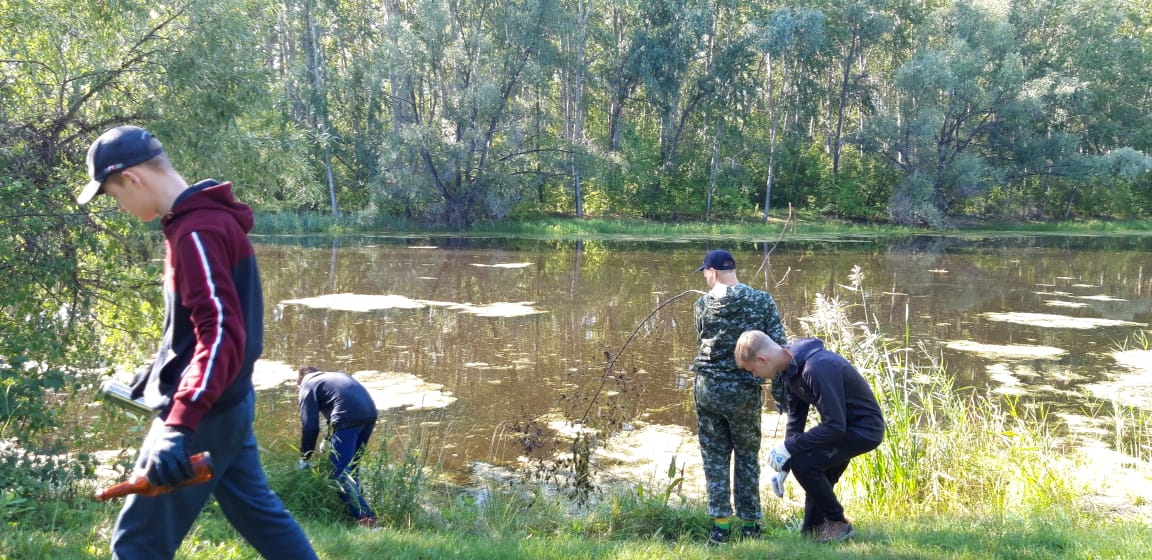 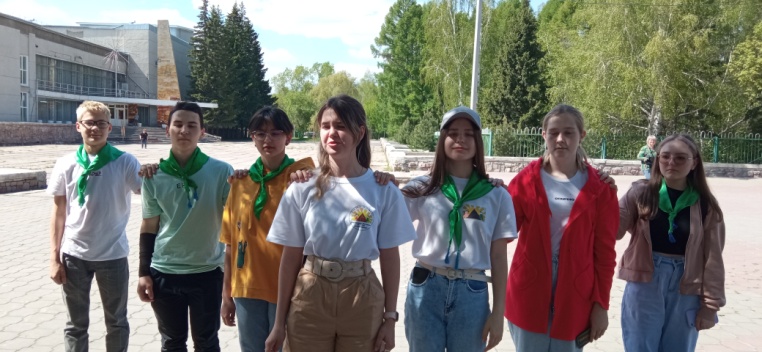 Всероссийская акция «Вода России»
Проведено 77 акций с охватом 1771 человек в 12 МР Омской области и г. Омск
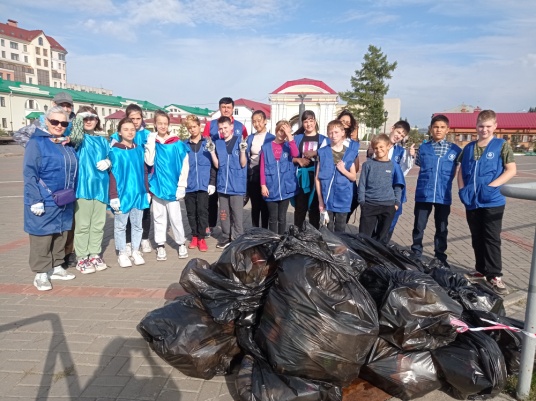 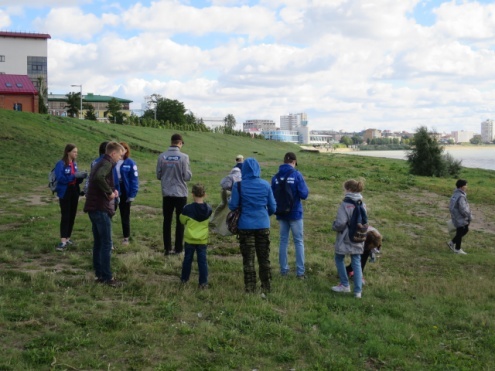 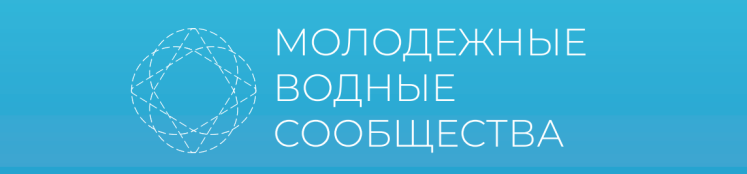 Всероссийский конкурс «Родник – источник жизни»
Прием заявок и конкурсных работ осуществлялся с 1 марта по 1 октября 2022 года по двум номинациям:
- составление паспорта родника;
- фоторепортаж «Родник в объективе».
В этом году в Конкурсе приняли участие 120 человек (18 работ) из г. Омска, Омской области и регионов России.
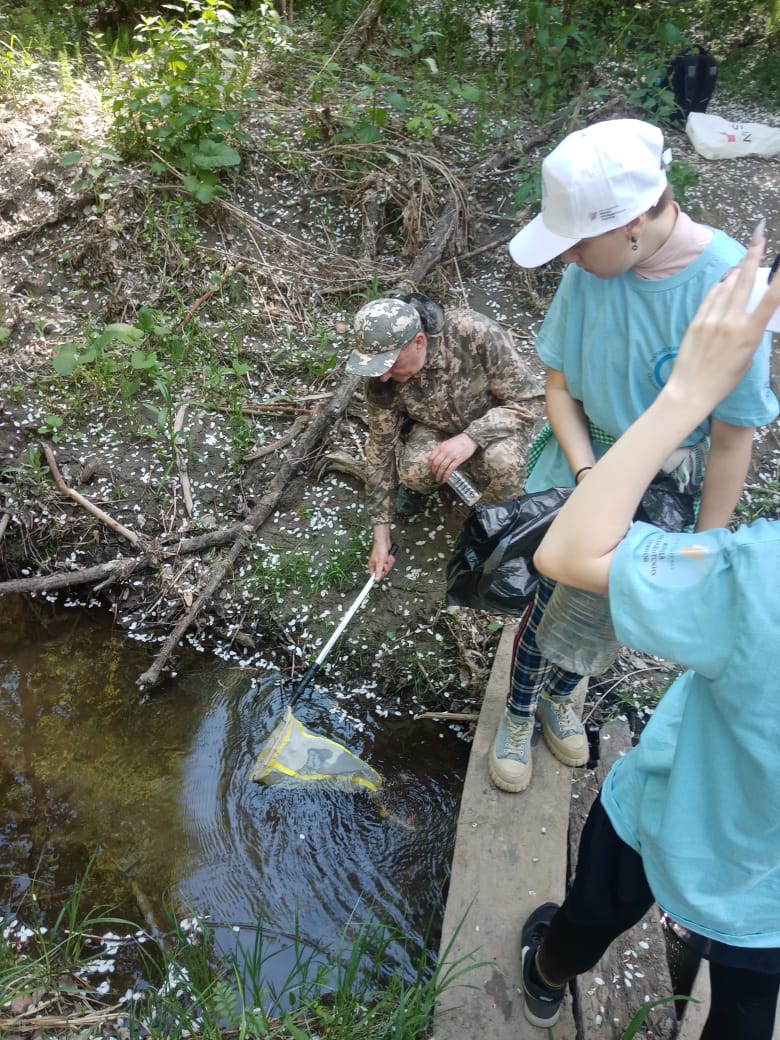 Тематическая акция«Без воды нет жизни»
Приняло участие 111 человек из 2 МР Омской области и г. Омска
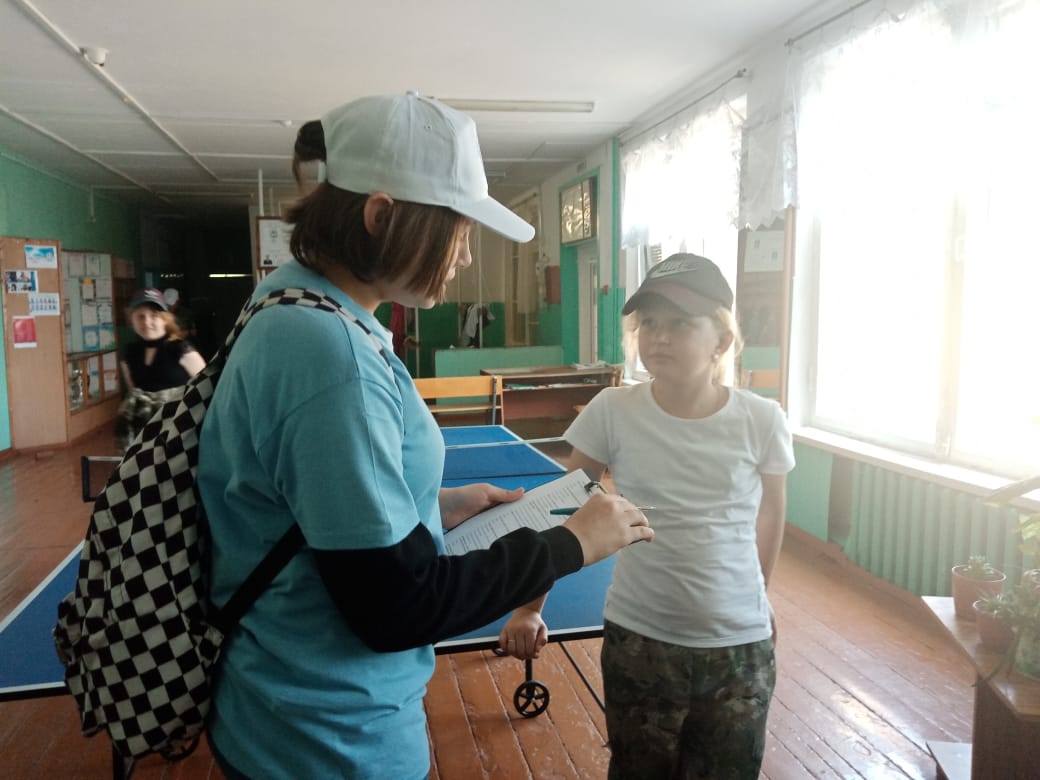 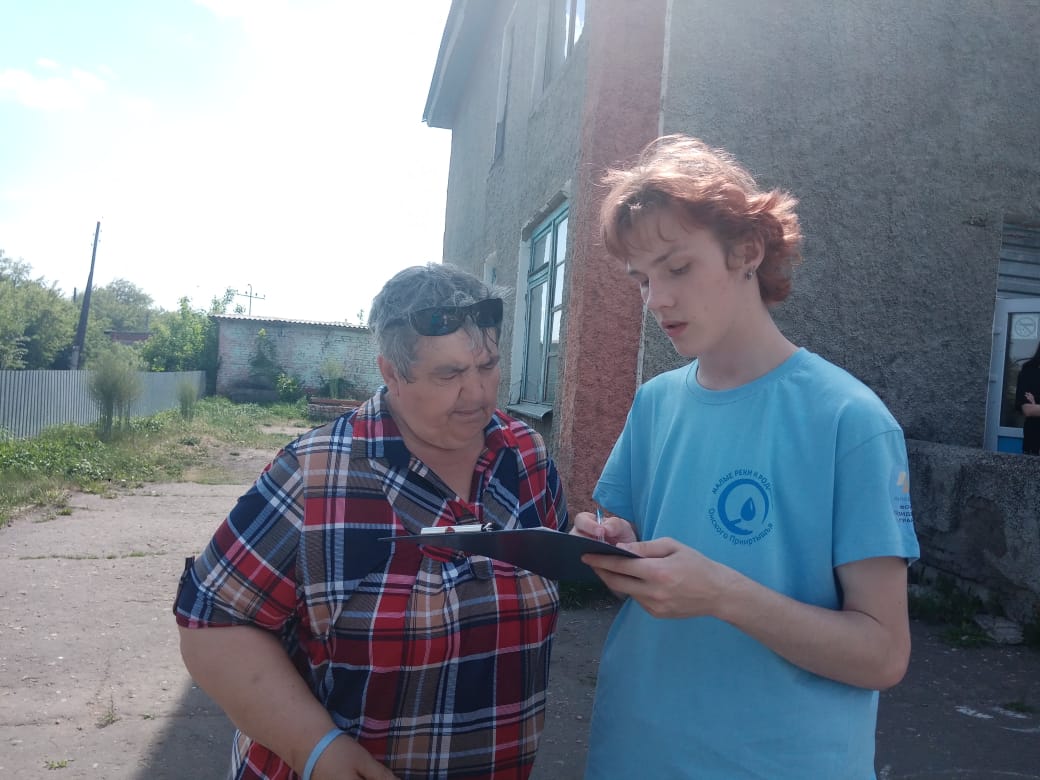 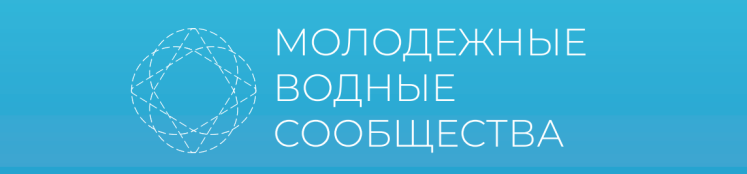 Всероссийские экоуроки «Вода – источник жизни»
Проведено 7 уроков, с охватом 210 учащихся
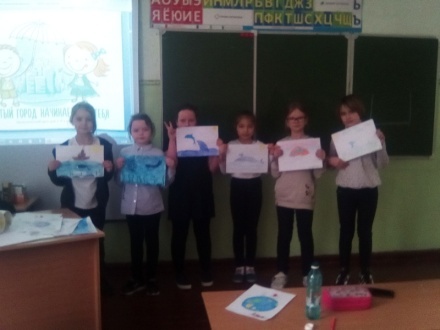 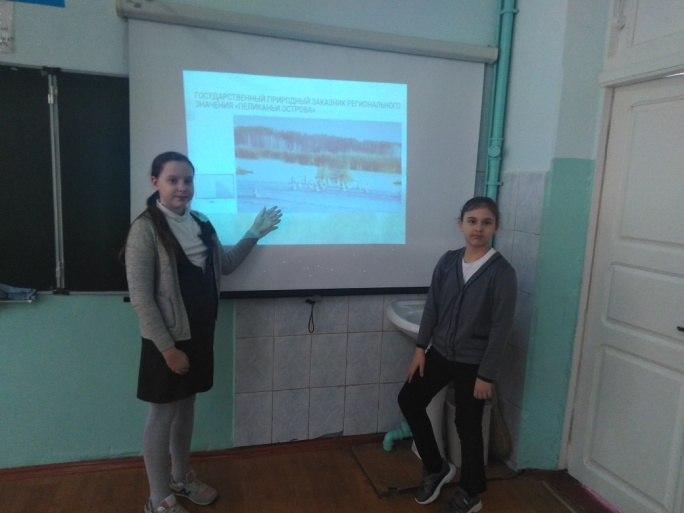 Встреча с органами власти
Депутат Законодательного Собрания Омской области – 
Попов Игорь Владимирович
Депутат государственной Думы Игорь Антропенко 
Министерство природных ресурсов и экологии Омской области
Нижне-Обское водное управление
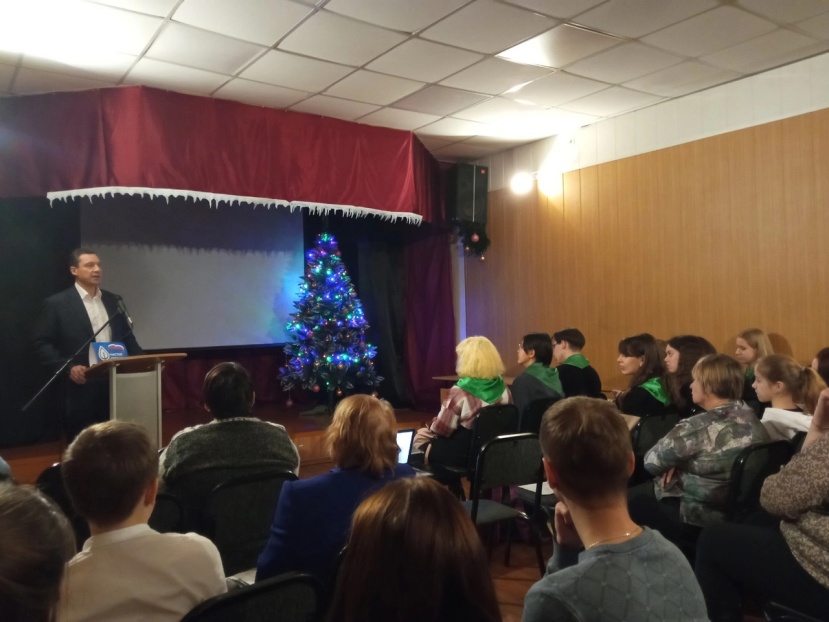 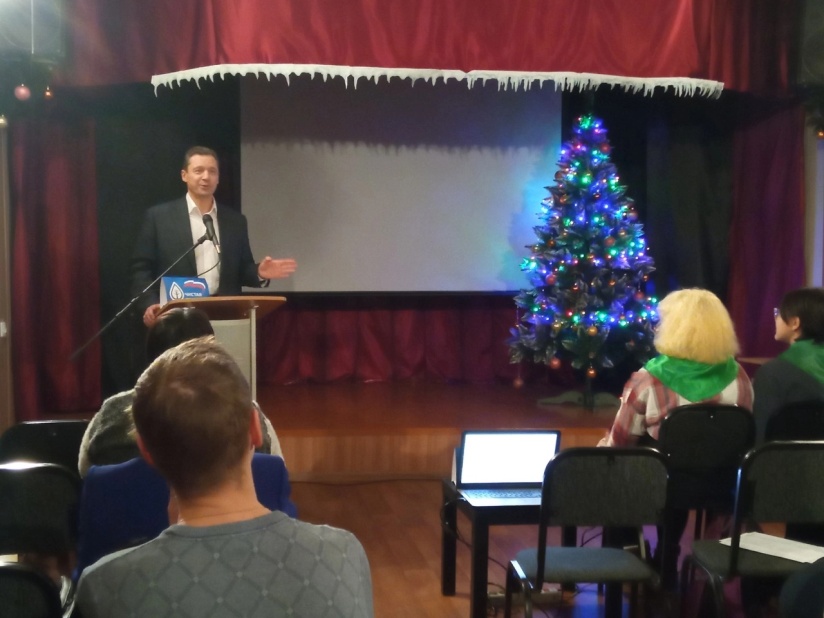 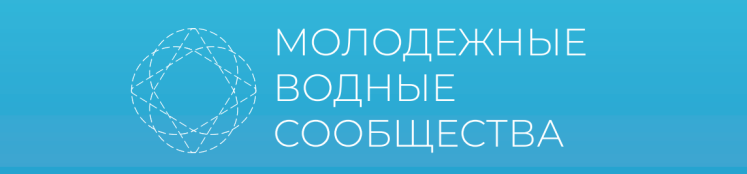 Региональный этап Российского национального конкурса водных проектов старшеклассников.
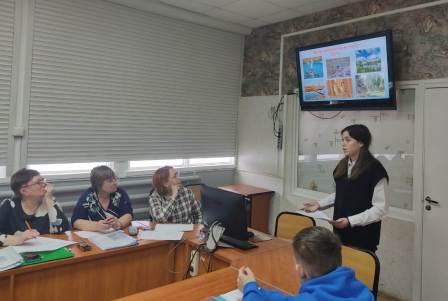 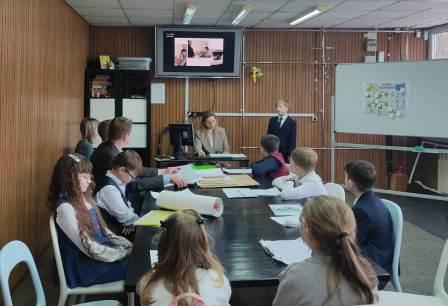 23 и 24 марта 2023 года на базе загородного отеля «Сказка» (п. Чернолучье) в рамках реализации проекта «Нам беречь малые реки и родники Омского Прииртышья» с использованием гранта Президента Российской Федерации, предоставленного Фондом президентских грантов, проведена межрайонная конференция «Основные экологические проблемы малых водотоков: опыт и практика решения».
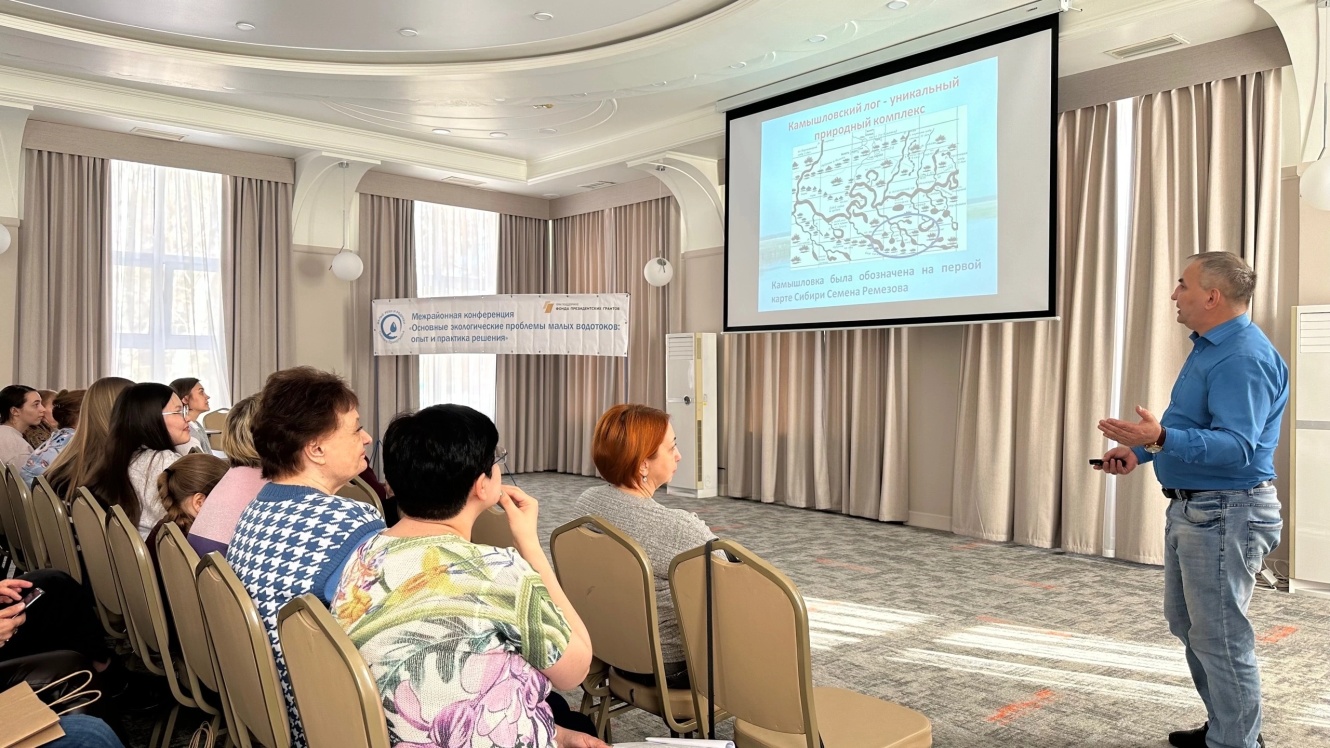 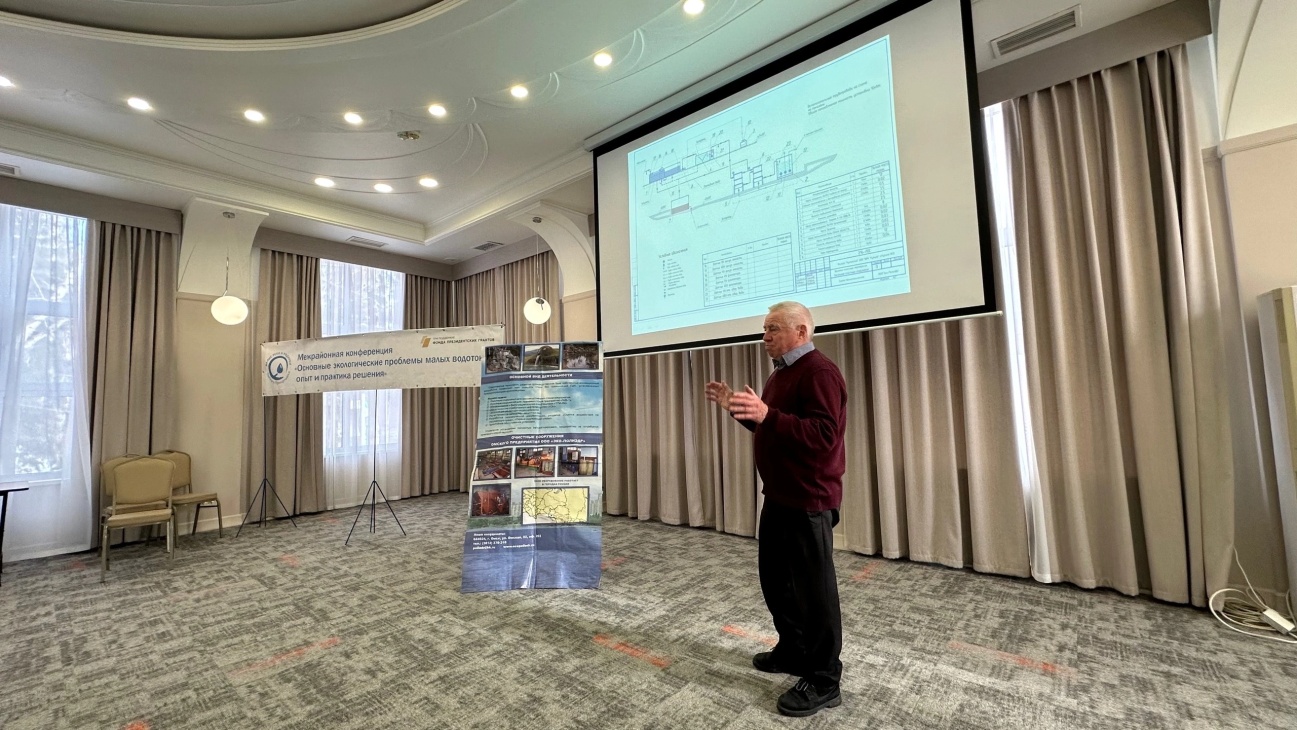 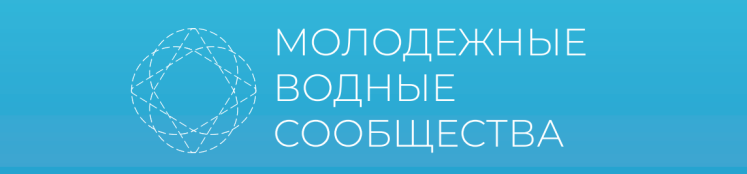 Всероссийская конференция «Вода для жизни»
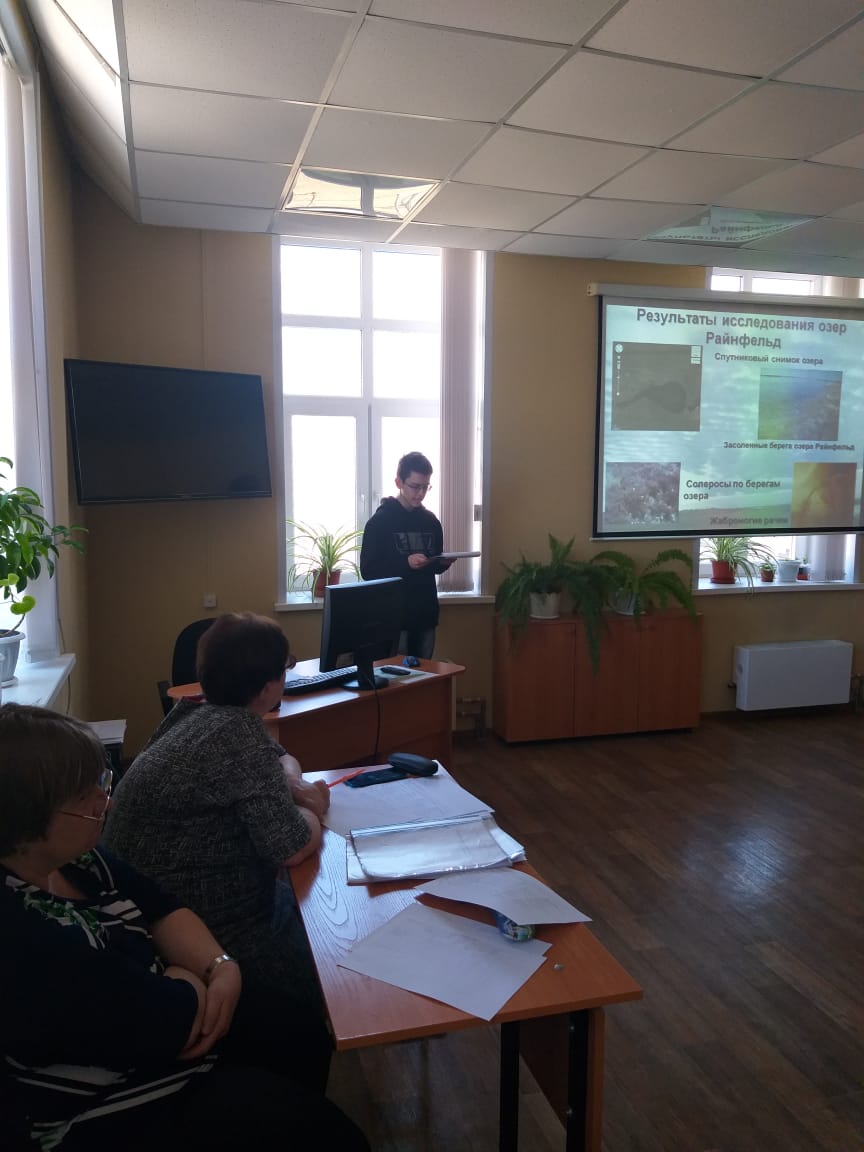 В конференции приняло участие  
Иногородние:
Иркутск: 2 раб/2 уч-ка
Воронеж.обл: 1 раб/1 уч-к
Симферополь: 1 раб/14 уч-ка
Белгород.обл: 1 раб/1уч-к
ИТОГО: 4 города; 4 обр.орган-ции; 5 раб/8 уч-ков
Омск и Омская обл. (Омский, Марьяновский, Любинский, 
Азовский, Калачинск, Колосовка, Большереченский)
13 обр.орг; 18 раб/18 уч-ков

ВСЕГО: 17 обр.орг.; 23 раб/26 уч-ков
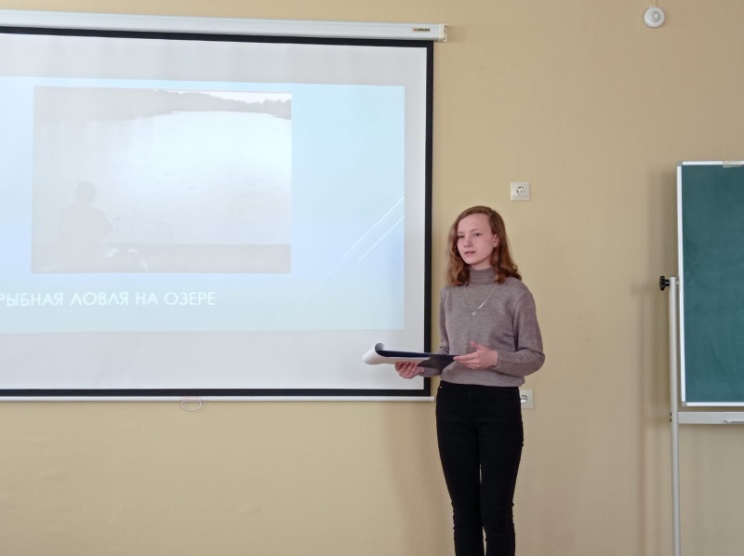 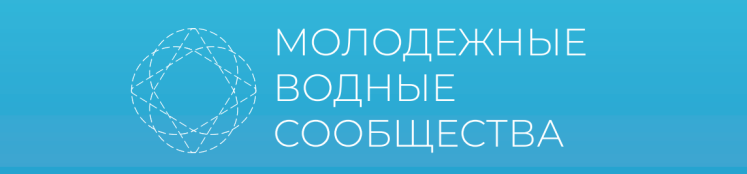 Всероссийская акция «Голубая лента»
Приняло участие более 650 человек
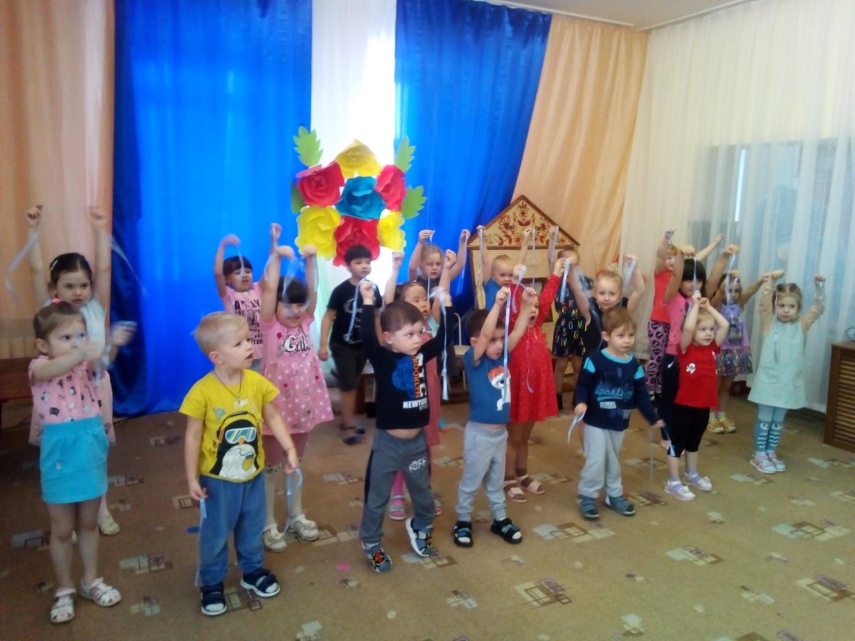 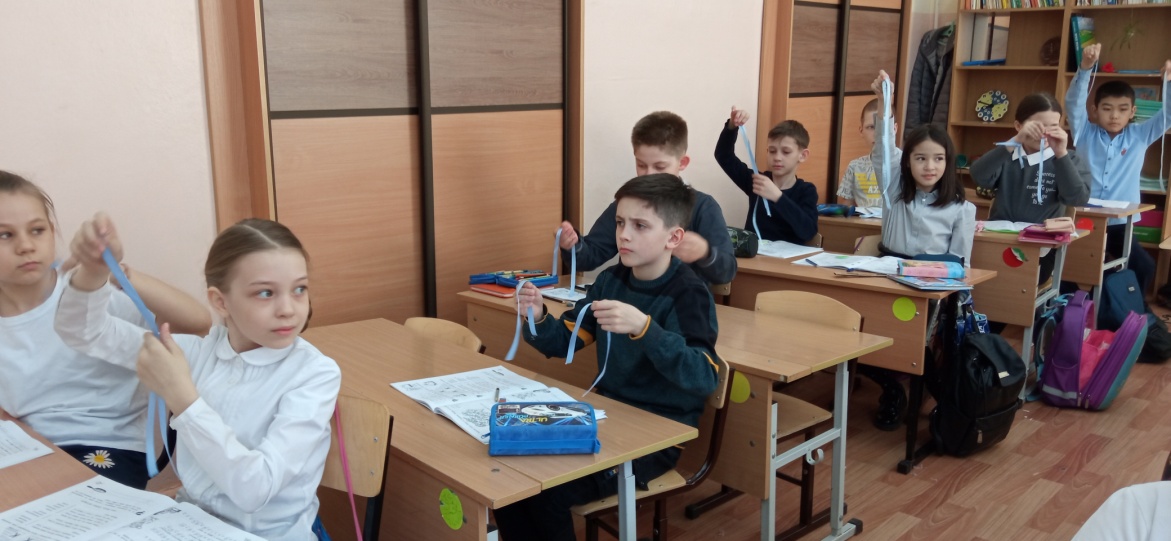 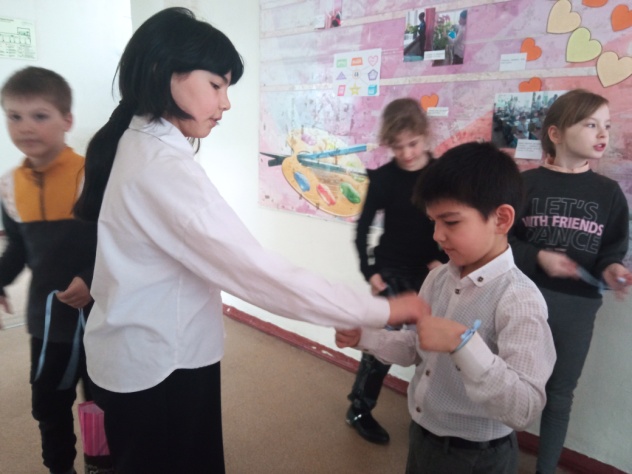 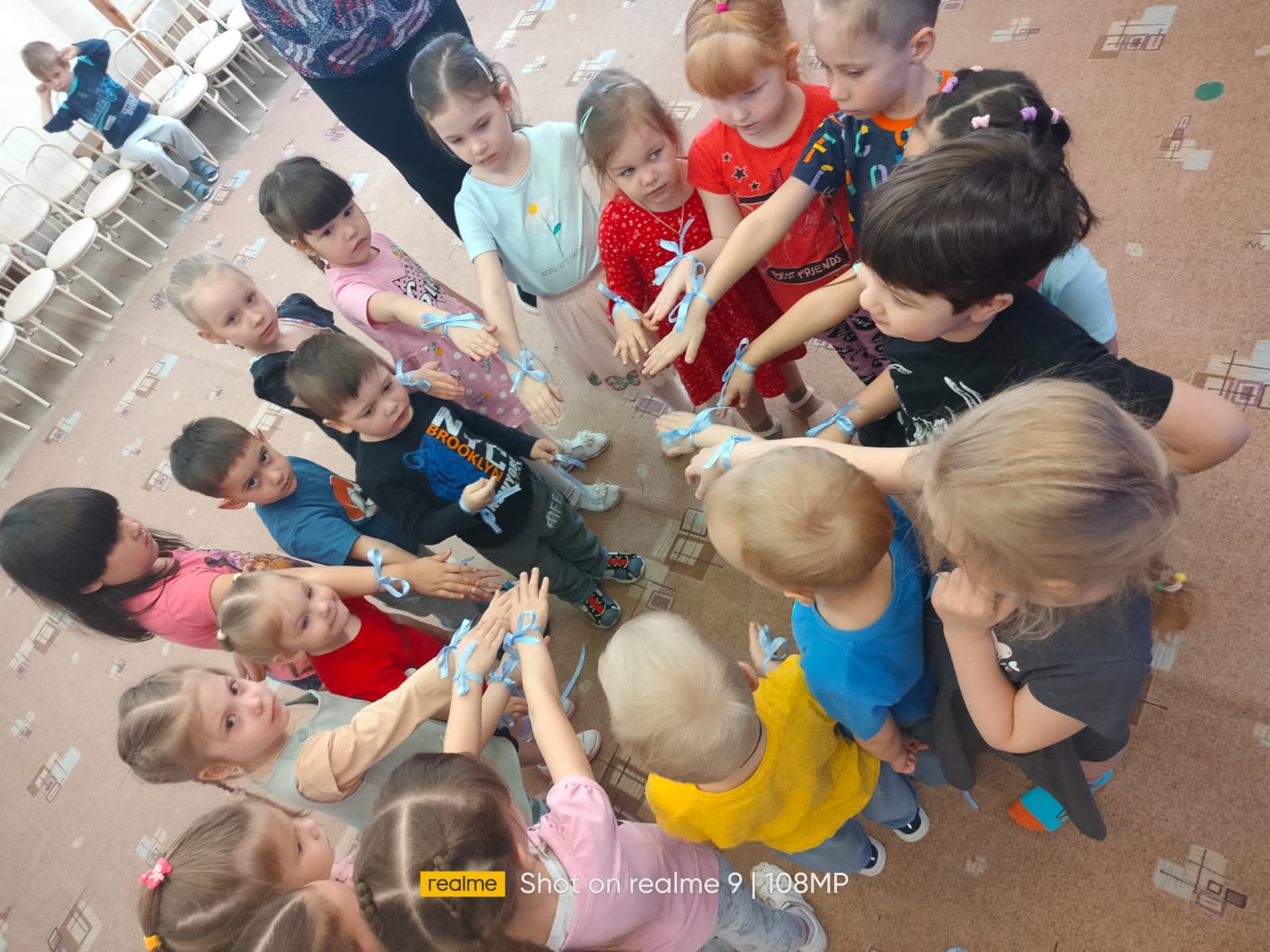 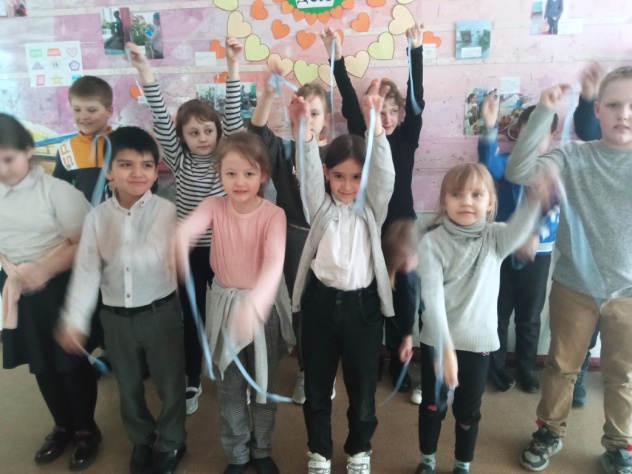 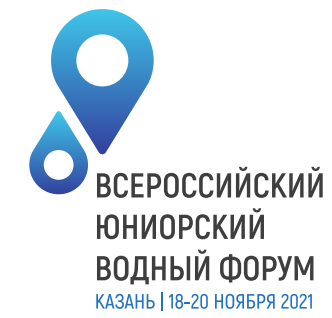 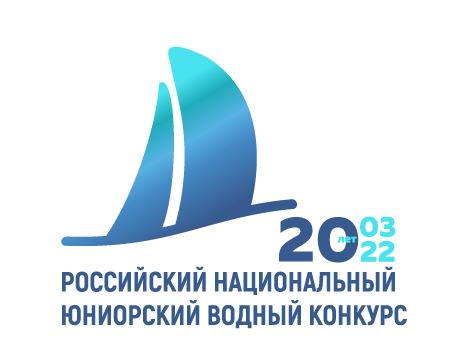 Благодарим за внимание!
Приглашаем к сотрудничеству!
КОНТАКТЫ
Сыпачева Екатерина 89131529292
Руководитель: Князева Наталья Ивановна
89059235802
natalya-knyazeva@mail.ru
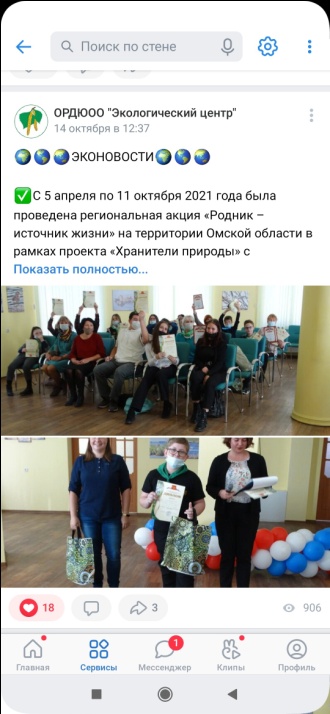 www.debcomsk.ru
г.  Омск, ул. Маршала Жукова, 109
тел./факс: (3812) 30-24-00
тел.: (3812) 31-12-33:
                  Сайт: www.debcomsk.ru